Audio-vizualni formati
Audio-vizualni formati
Audio formati
Vizualni formati
format za pohranu digitalnih audio podataka na računalnom sustavu

 To su: MP3, WMA, WAV, FLAC, AAC
Format za pohranu vizualnih podataka na računalnom sustavu

To su:  JPG, GIF,  PNG, BMP, TIFF
Audio-vizualni formati: MP4, ASF, AAF, VIVO, WMV, .MKV, .AVI
MP3 (MPEG-1)
* najrašireniji lossy audio format* široko rasprostranjen uporabom Internet servisa, počevši od Napster-a do raznih P2P programa za razmjenu datoteka putem mreže * zatvoren format
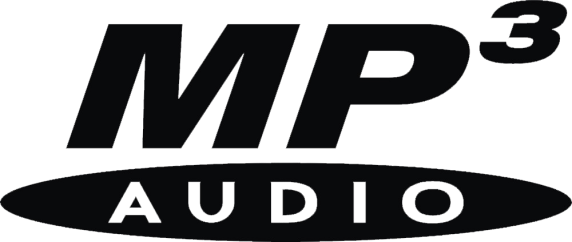 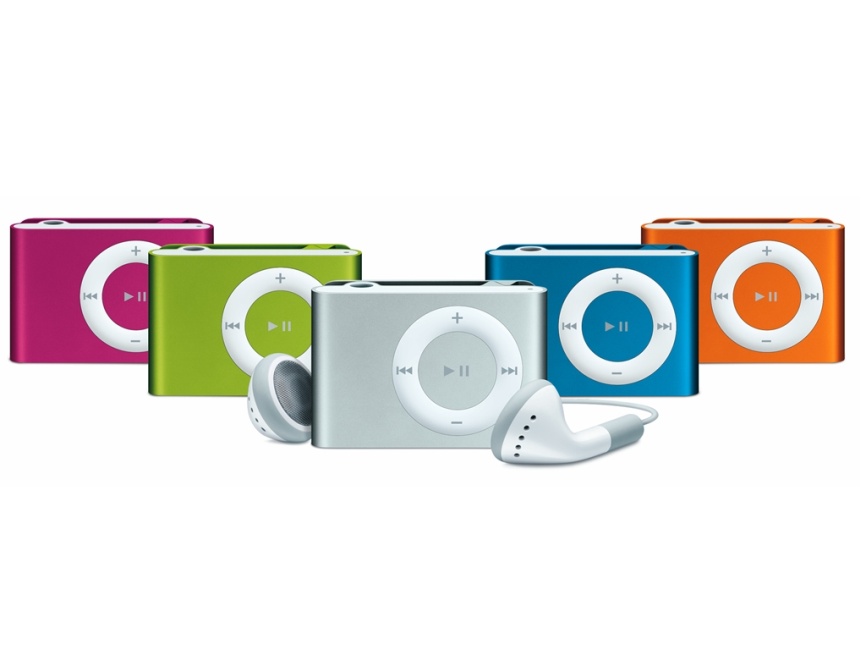 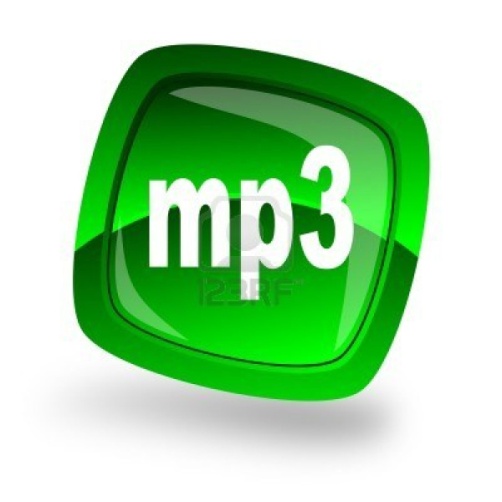 JPG
* najčešće korišteni vizualni  format u normalnom radu * zbog skromnih memorijskih potreba prikladan kako za arhiviranje, tako i za razmjenu putem informatičkih mreža ili mailova
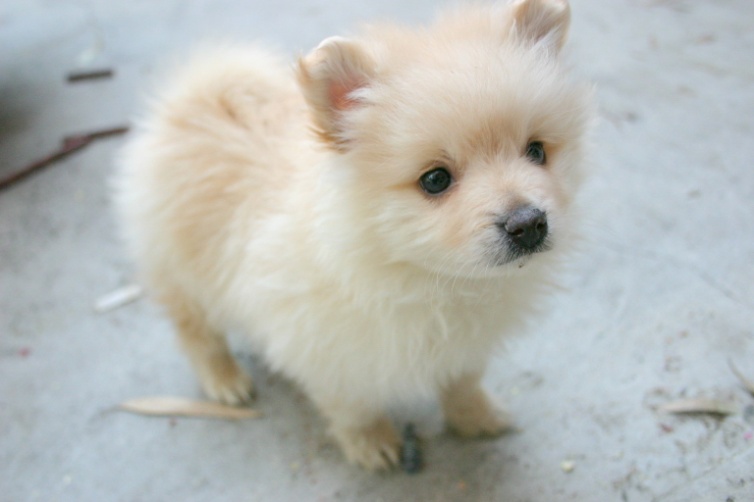 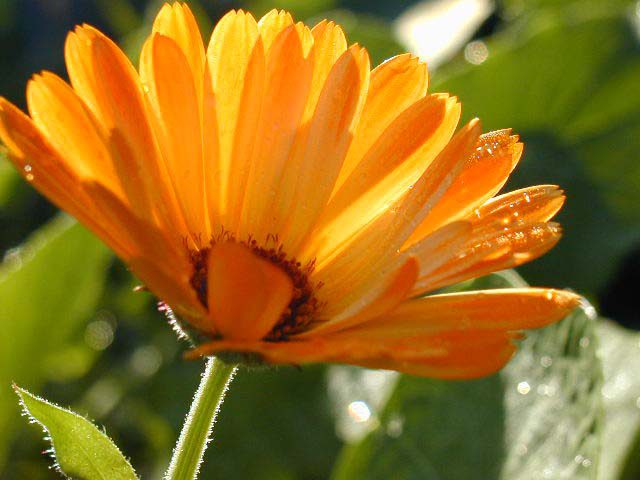 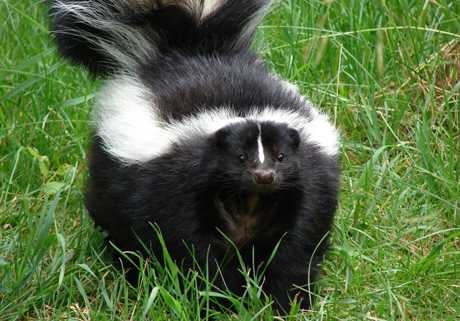 MP4
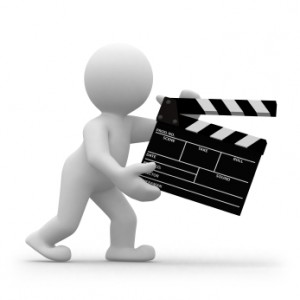 * digitalni multimedijalni format* najčešće se koristi za pohranu videa i audia* omogućuje “streaming” preko interneta
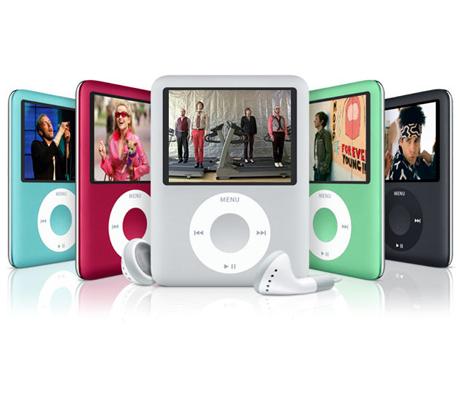 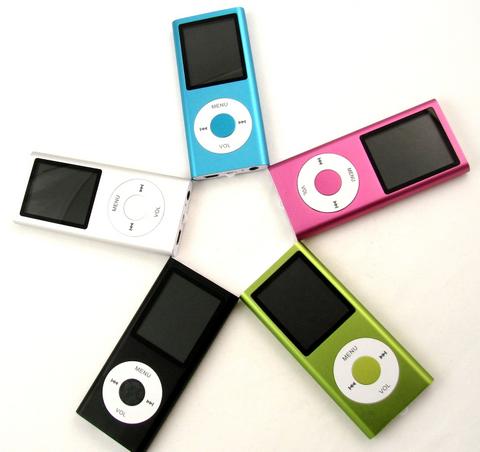 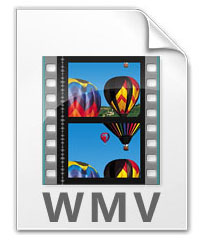 WMV
* format videosažimanja za nekoliko vlasničkih kodeka razvijenih od strane Microsofta* izvorno je dizajniran za Internet “streaming” aplikacije
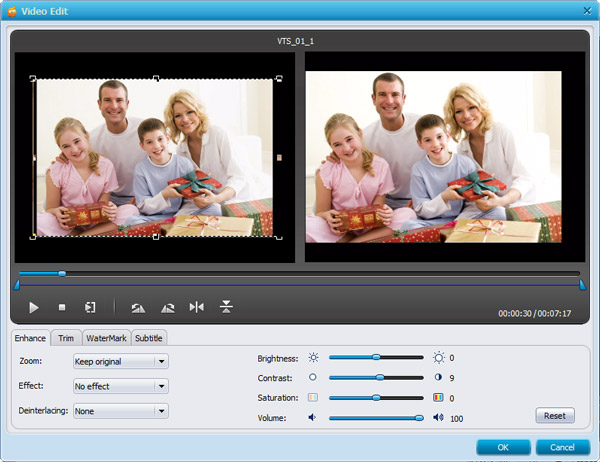 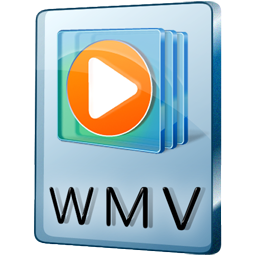 MKV
* otvoren standard slobodnog kontejner formata* može držati neograničen broj videa, audia, slika ili podnaslov pjesme u jednu datoteku
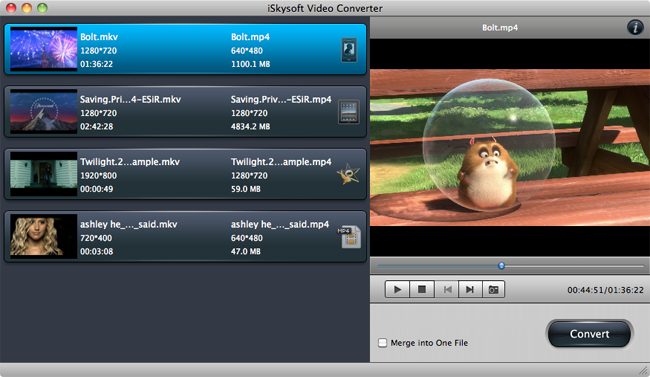 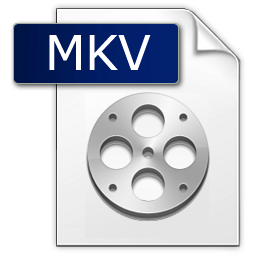 AVI
* multimedijalni kontejner format uveden od strane Microsofta* omogućuje sinkroniziranu audio-video reprodukciju
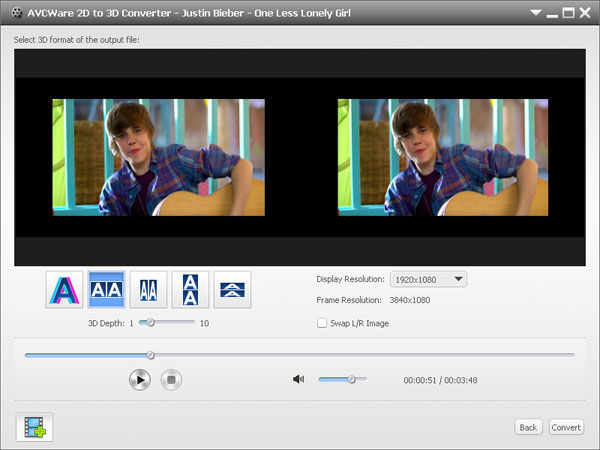 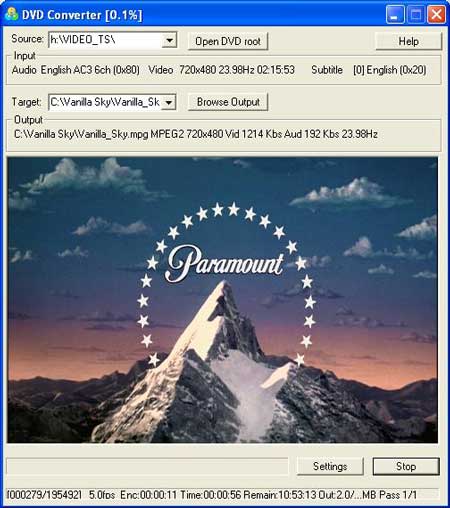 ASF
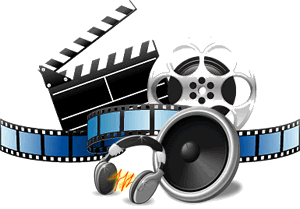 * Microsoftov digitalni video kontejner format
* dio Windows Media okvira
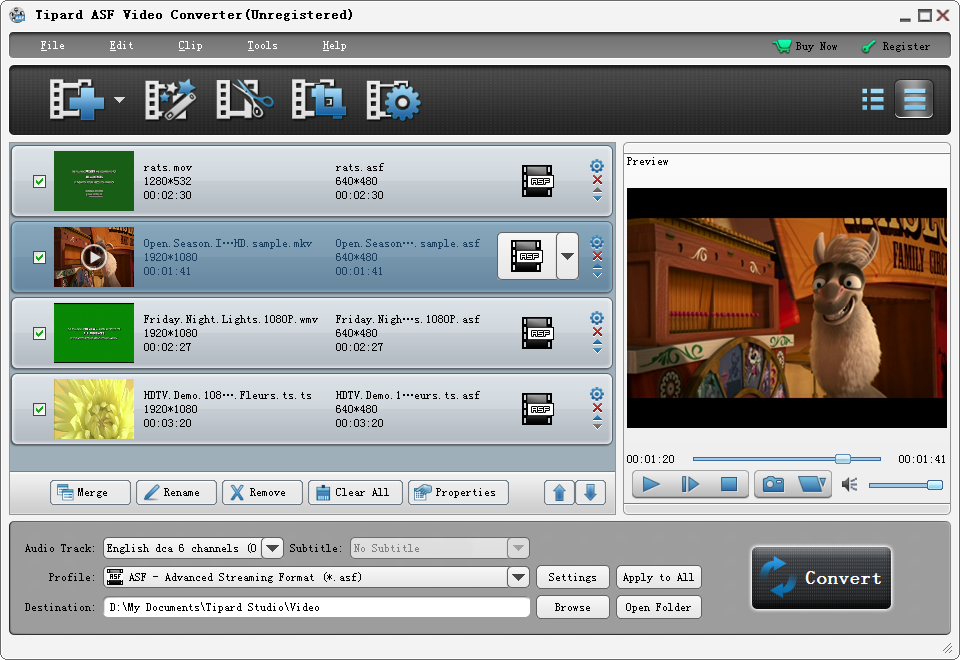 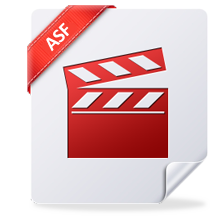 AAF
* profesionalni format za razmjenu datoteka dizajniran za proizvodnju video pošte* dizajniran je kako bi olakšao razmještaj i rad medija učinkovitih radnih procesa
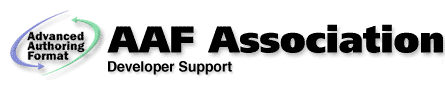 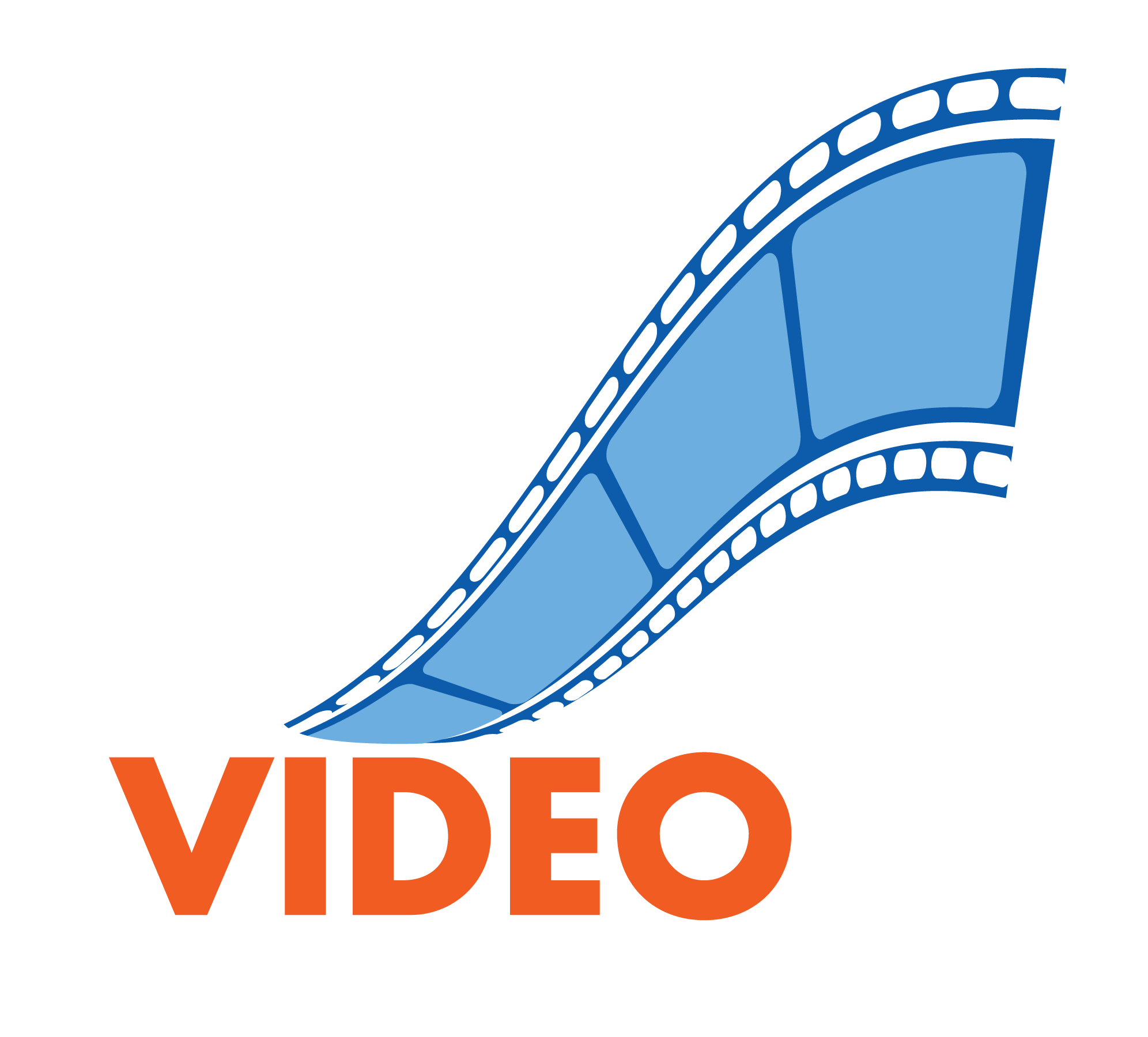 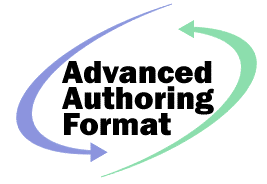 Izradili:Lea ČižmekIrena VilićErika Kostelić&Dino Vešliga